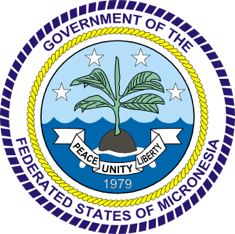 3rd Joint Environment and Risk Management Platform
“Enhancing Synergies for a Resilient Tomorrow”
5.1 ENVIRONMENT SECTOR GRANT & DISASTER ASSISTANCE AND EMERGENCY FUND
Asterio Takesy, Chairman, JCRP
August 30-September 1, 2023
Weno, Chuuk
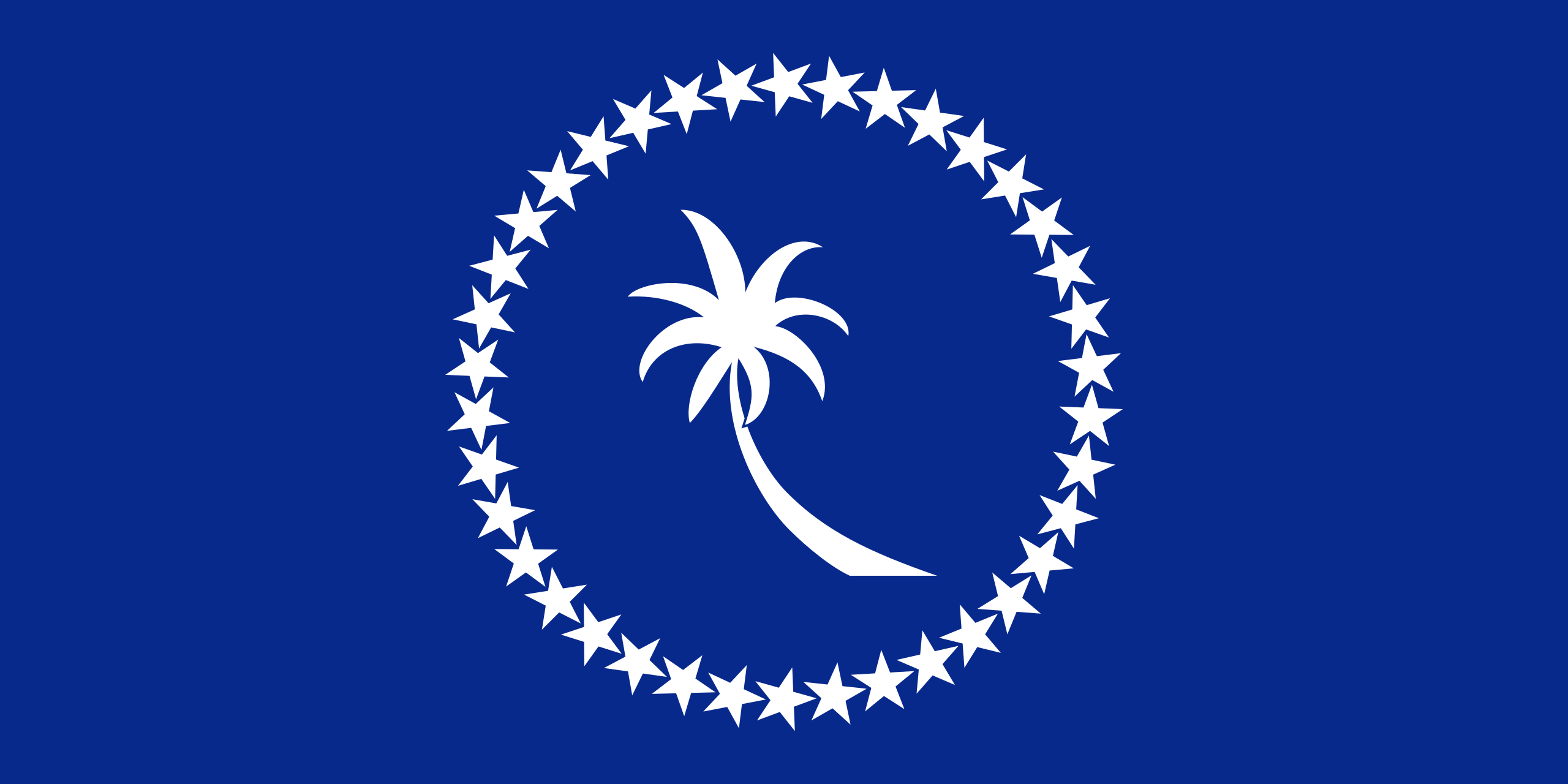 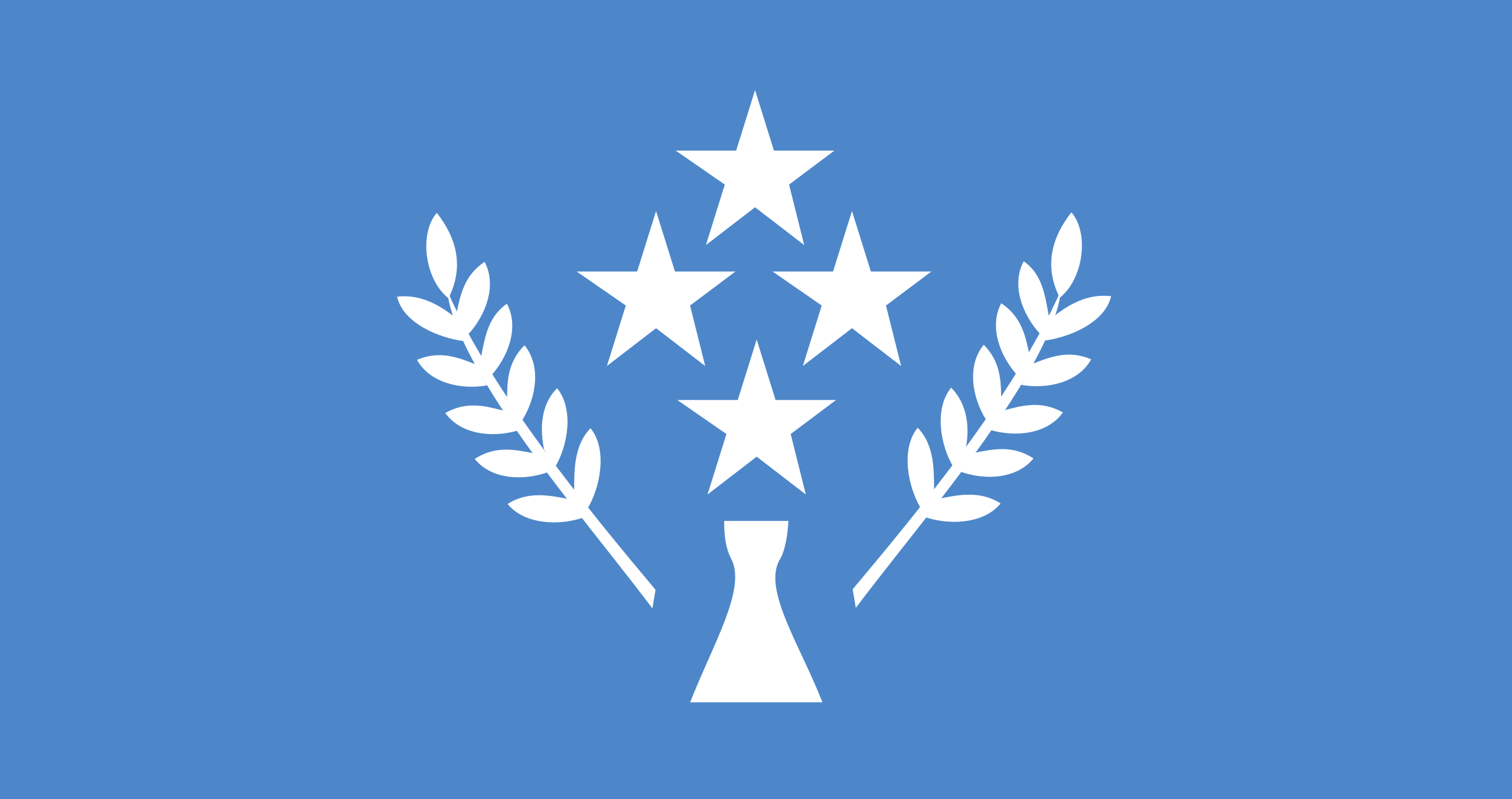 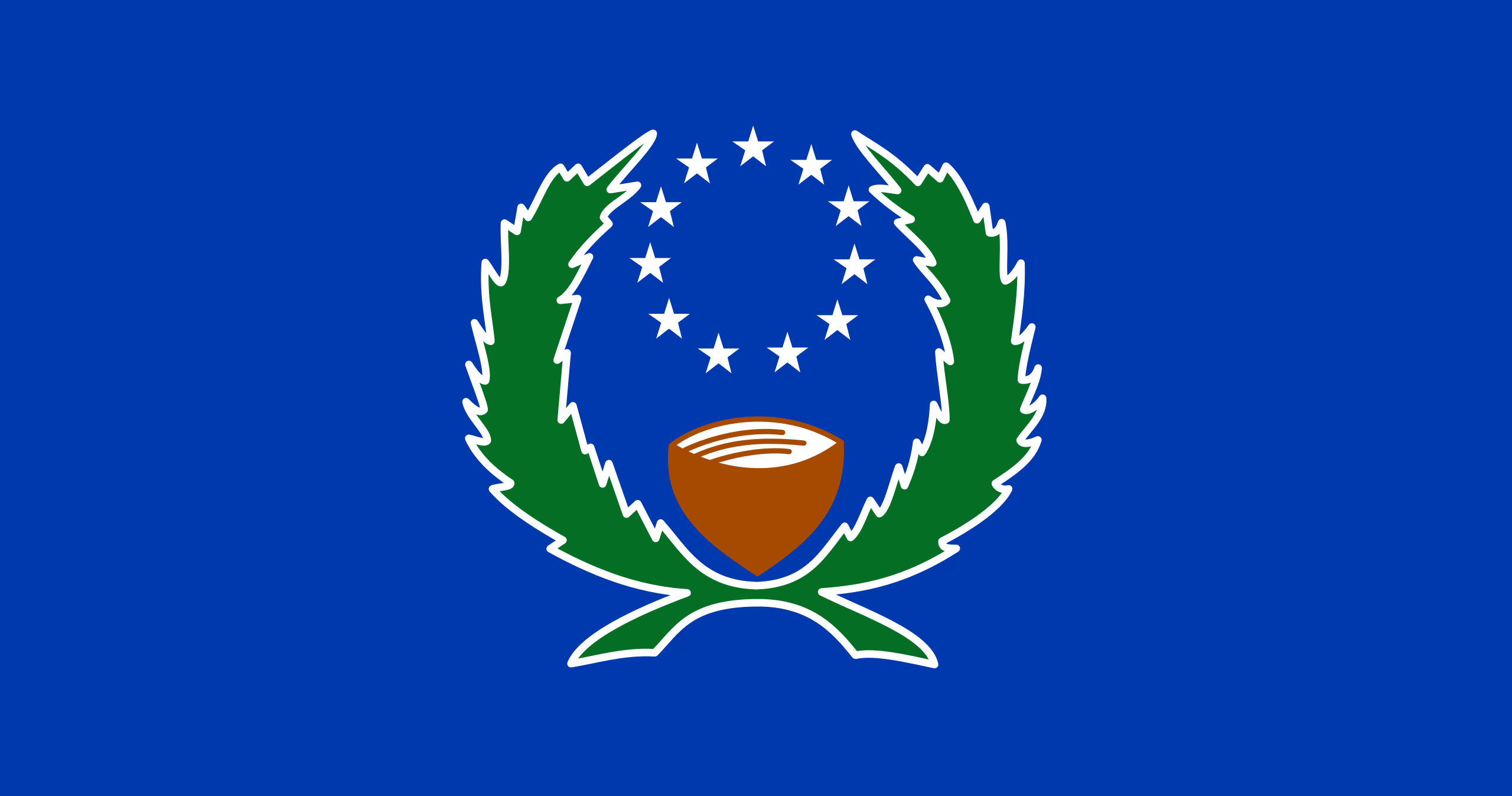 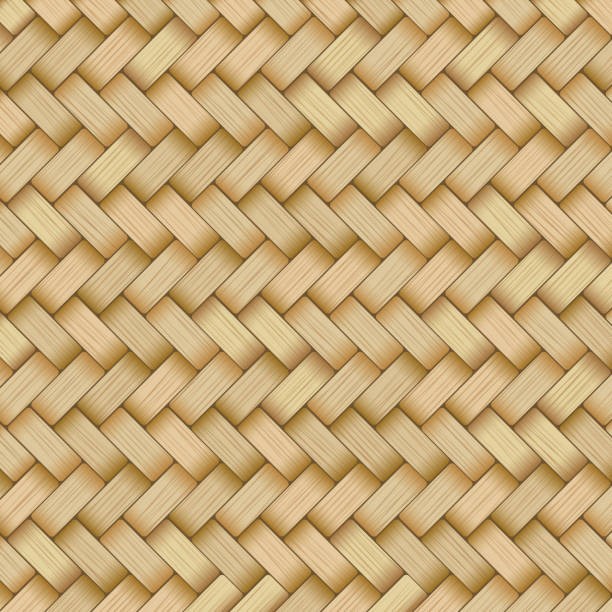 “Enhancing Synergies for a Resilient Tomorrow”
Outcomes of the Compact Negotiations for Environment Sector 
More money for FSM overall annually:  Sector grants in total will increase from around $83M in FY 2023 to $140M/year if U.S. Congress approves the higher amounts.  The total U.S. sector assistance in FY 2023 is approximately $96M, including Supplemental Education Grants.  
FSM has already approved the updated Compact and other agreements.  
Updated Fiscal Procedures Agreement – Greater deference to FSM in key areas but FSM needs to provide detailed strategic multi-year planning and clear annual implementation plans
In addition to detailed advance planning documents, FSM will need to provide timely financial and performance reports showing the actual use of funds in each sector 
Bottom line – more opportunities with additional resources, but substantial planning will be required, along with reports on how funds are used.
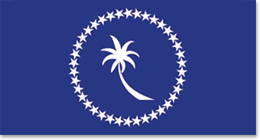 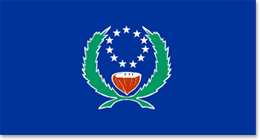 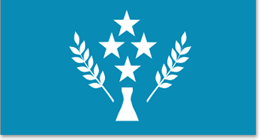 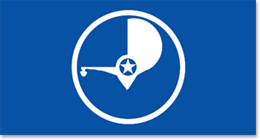 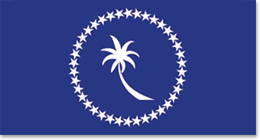 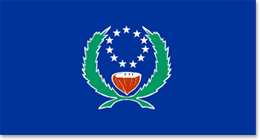 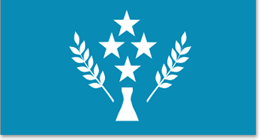 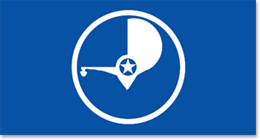 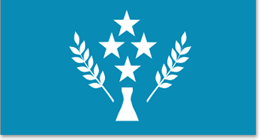 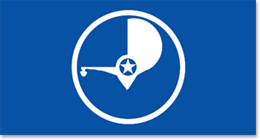 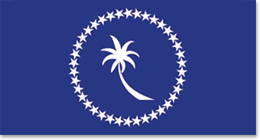 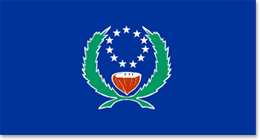 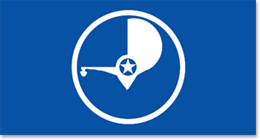 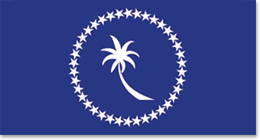 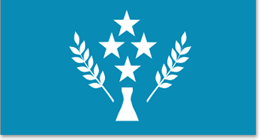 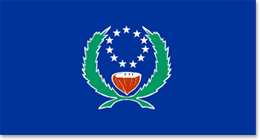 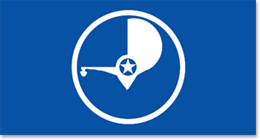 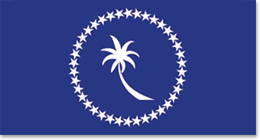 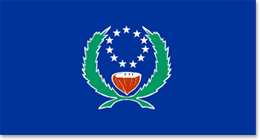 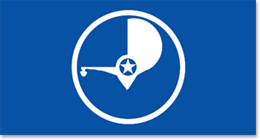 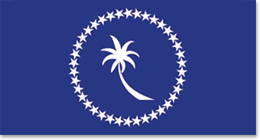 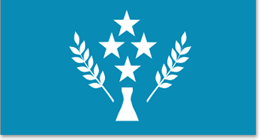 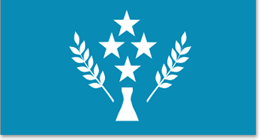 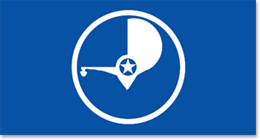 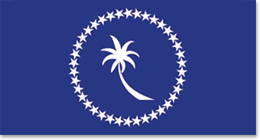 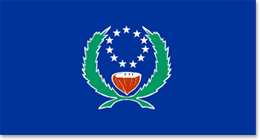 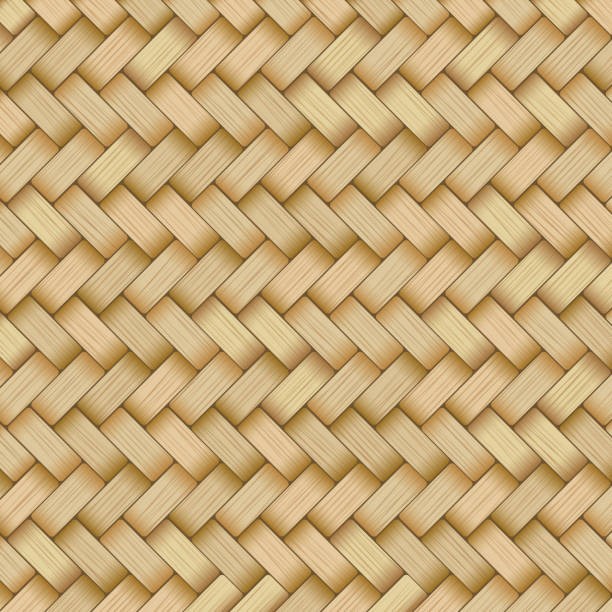 “Enhancing Synergies for a Resilient Tomorrow”
Additional Thoughts on Opportunities and Challenges
The need for more resources in the environmental sector played a big role in the Compact talks and contributed to the larger annual figure.  
The U.S. Congress has not yet approved the increased funding, but our Washington team is monitoring progress and advocating for a timely and successful conclusion.  
There will of course be discussions now within the FSM Government on how to allocate the funds among the many needs of the Nation:  Environment, Health, Education, Infrastructure.  There are many important priorities.
The environment sector has historically not received much funding, but the time is now for comprehensive planning for use of funds will need to happen at all government levels – national, state and municipal.
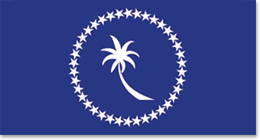 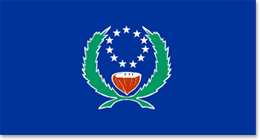 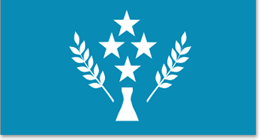 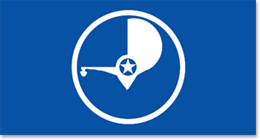 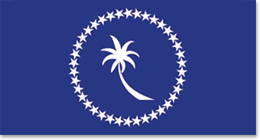 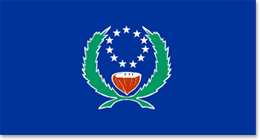 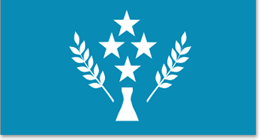 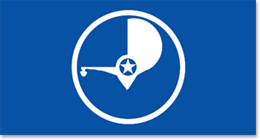 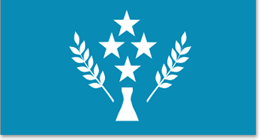 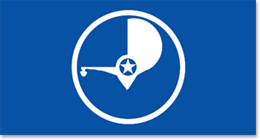 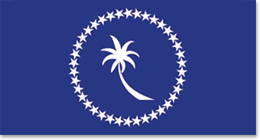 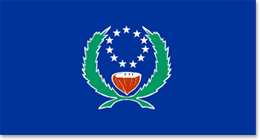 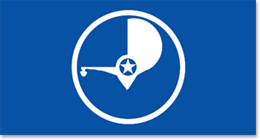 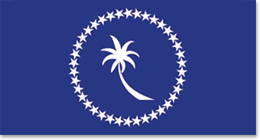 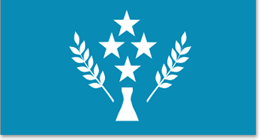 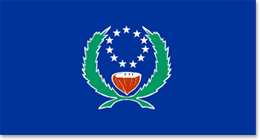 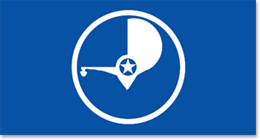 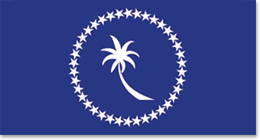 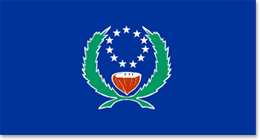 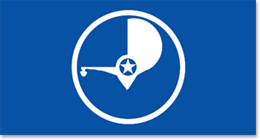 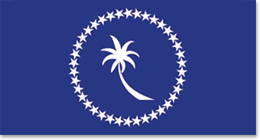 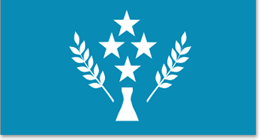 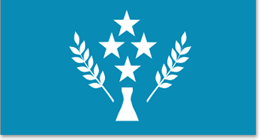 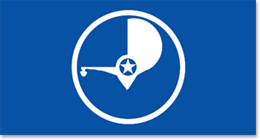 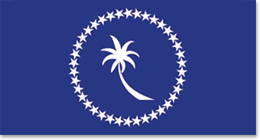 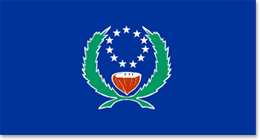 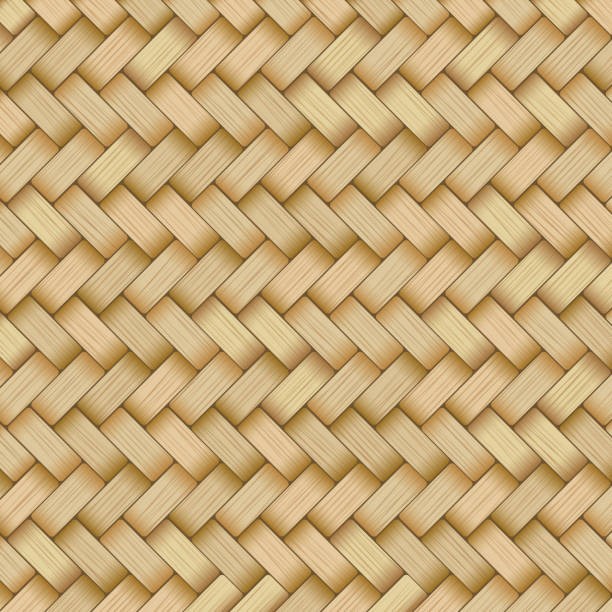 “Enhancing Synergies for a Resilient Tomorrow”
Environment Sector Grant – Note on Past Practice
To underline the changes – there will be more assistance overall and hopefully a totally different dynamic with the United States.  
Under the 2003 Amended Compact, allowable uses of Compact sector grants were open-ended, but in practice saw only smaller (< $1 million), one-off projects funded by JEMCO.
Most of these projects were coordinated by the FSM National Government.  There will be more opportunities for state-level initiatives 
Prohibition on sector grant funding of operations costs and recurring expenses limited integration of sector into broader FSM environmental planning and limited support at the state and local levels. This should be improved under the new FPA.  
Participation of local FSM non-governmental actors was limited and more collaboration seems likely with proper planning.
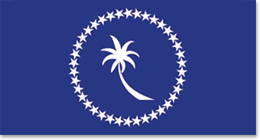 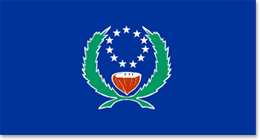 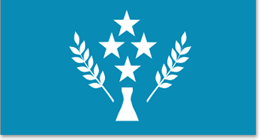 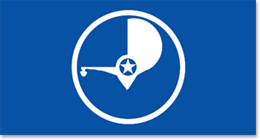 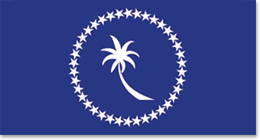 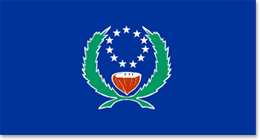 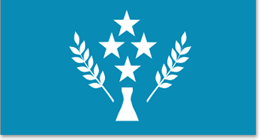 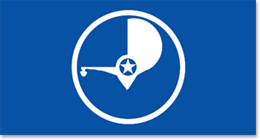 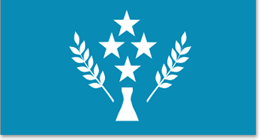 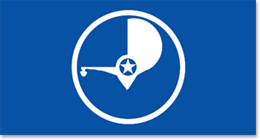 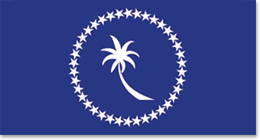 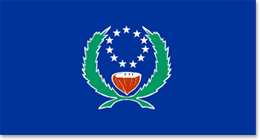 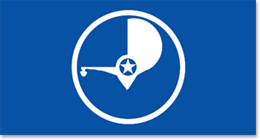 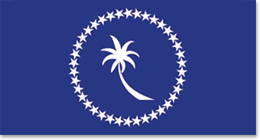 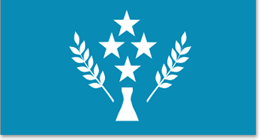 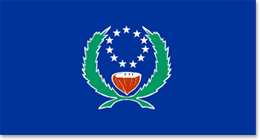 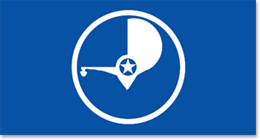 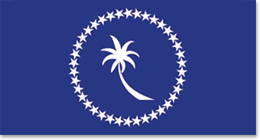 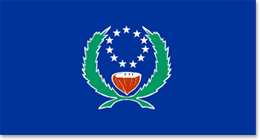 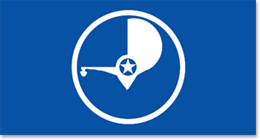 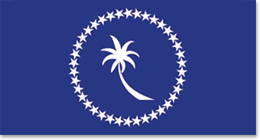 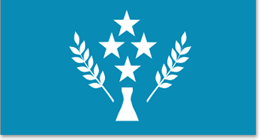 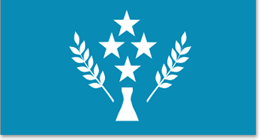 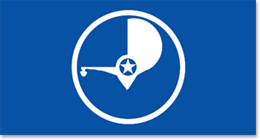 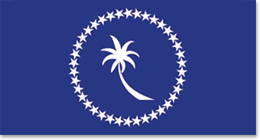 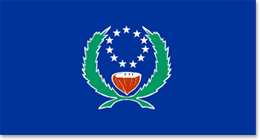 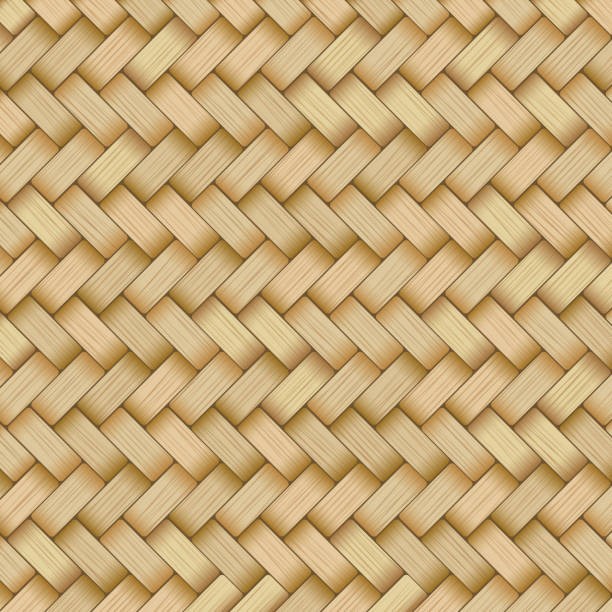 “Enhancing Synergies for a Resilient Tomorrow”
Environment Sector Grant – Goals
Section 261(a)(5) of the 2023 Amended Compact maintains the environment sector grant and specifies its purpose as:
[T]o increase environmental protection; conserve and achieve sustainable use of natural resources; address climate change; and engage in environmental infrastructure planning, design, construction, and operation.
Article II(2)(d) of the 2023 Fiscal Procedures Agreement elaborates on the sector:
Support measures or activities to further a particular long-term objective of the Government of the Federated States of Micronesia to protect the Federated States of Micronesia’s land and marine environment and to conserve and achieve sustainable use of its natural resources.
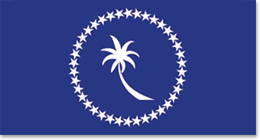 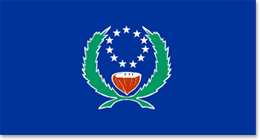 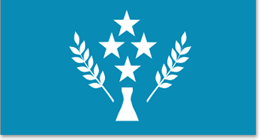 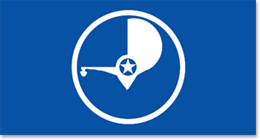 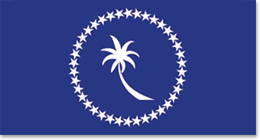 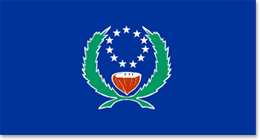 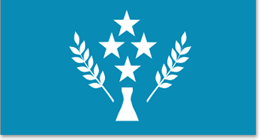 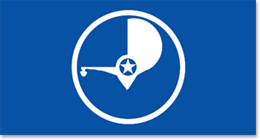 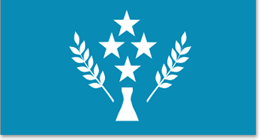 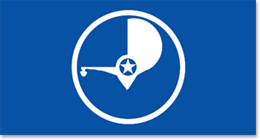 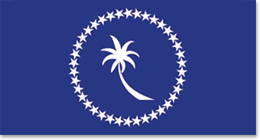 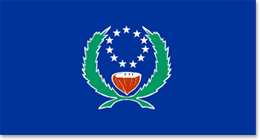 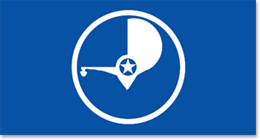 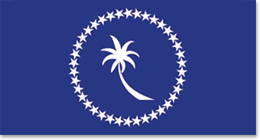 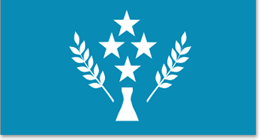 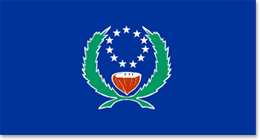 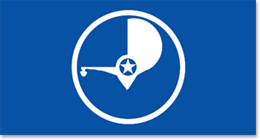 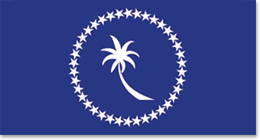 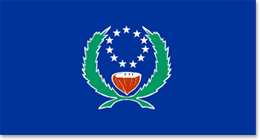 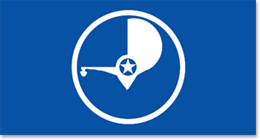 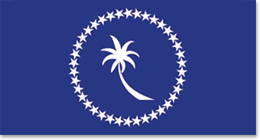 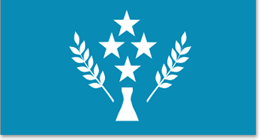 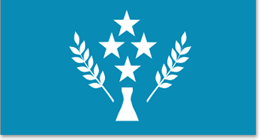 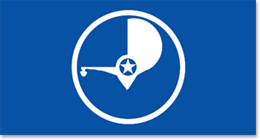 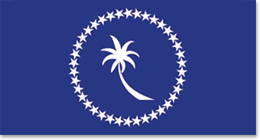 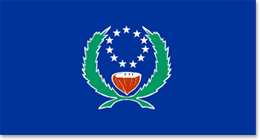 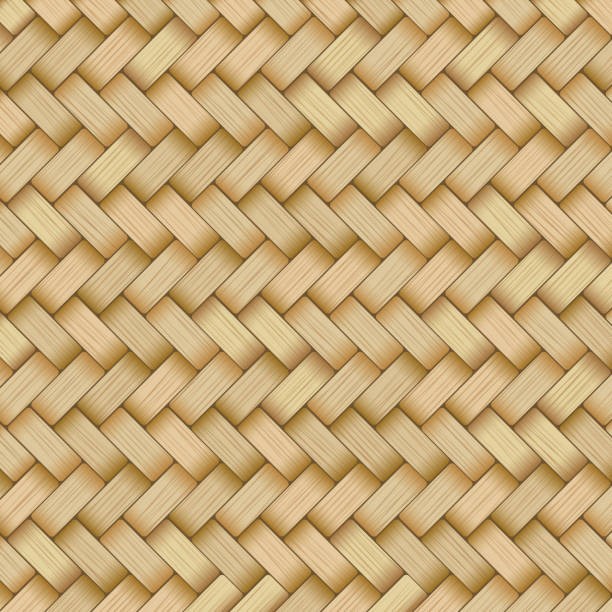 “Enhancing Synergies for a Resilient Tomorrow”
Environment Sector Grant – Goals
Article II(2)(d) of the 2023 Fiscal Procedures Agreement elaborates on the potential uses of funding in the sector:

the ongoing development, adoption, and enforcement of policies, laws, and regulations in pursuit of the above stated goals; 
the reduction and prevention of environmental degradation and all forms of environmental pollution; 
adaptation to climate change; 
the protection of biological diversity, including the assurance of adequate legal and international treaty safeguards relating to the protection of botanical and other agro-ecological property belonging to the Federated States of Micronesia; 
the establishment and management of conservation (sustainable use) areas; environmental infrastructure planning, design construction, and operation;
interaction and cooperation with non- governmental organizations; 
the promotion of increased environmental awareness in governmental and private sectors; and 
the promotion of increased involvement of citizens and traditional leaders of the Federated States of Micronesia in the process of conserving their country’s natural resources.
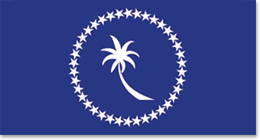 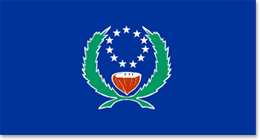 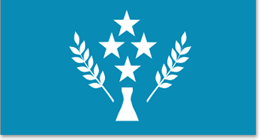 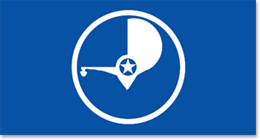 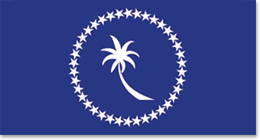 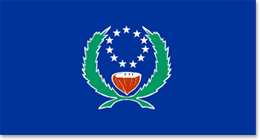 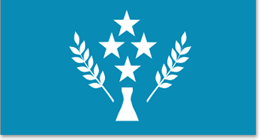 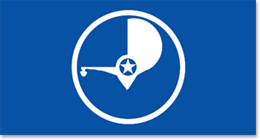 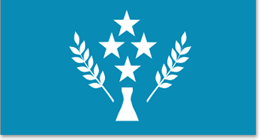 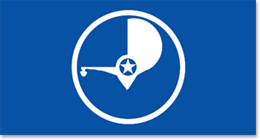 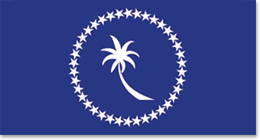 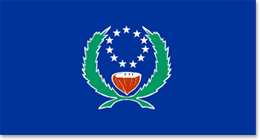 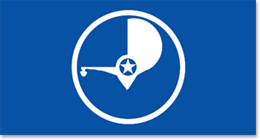 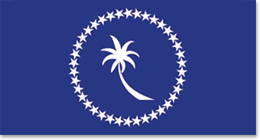 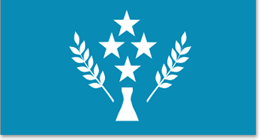 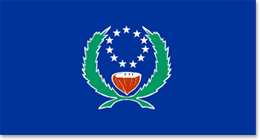 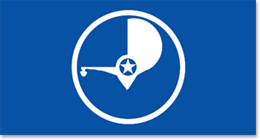 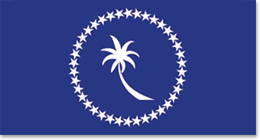 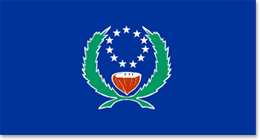 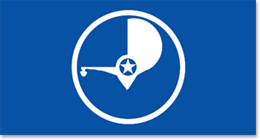 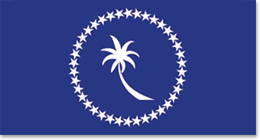 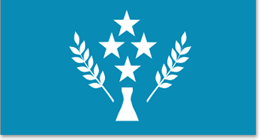 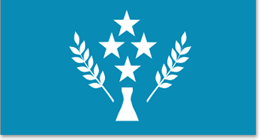 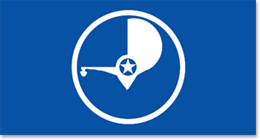 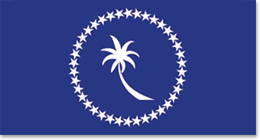 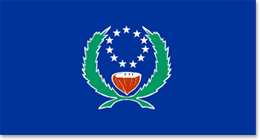 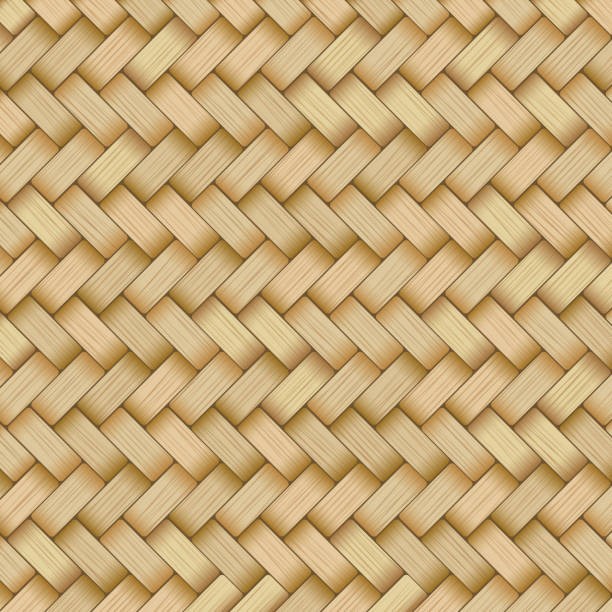 “Enhancing Synergies for a Resilient Tomorrow”
Disaster Preparedness and Response Services (FPSA) 
The U.S. and the FSM are still in the process of negotiating the continuation of the Disaster Preparedness and Response Services component of the Federal Programs and Services Agreement. 
The United States has assured us that these crucial services will continue into the next Compact assistance period.  Unlike the Compact amendments and the Fiscal Procedures Agreement the details are still being worked out.  
We hope to have final text on the disaster provisions in the coming weeks.
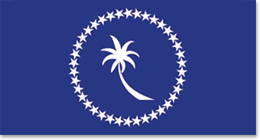 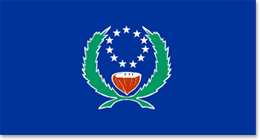 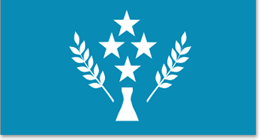 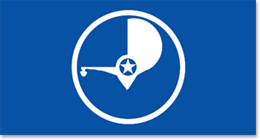 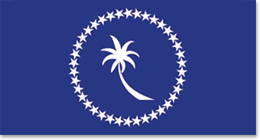 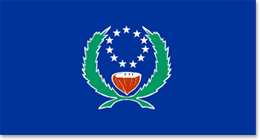 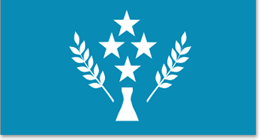 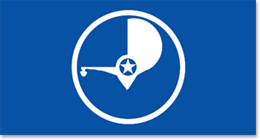 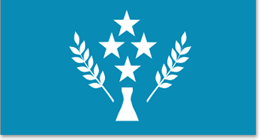 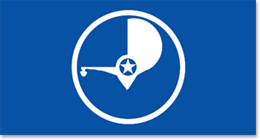 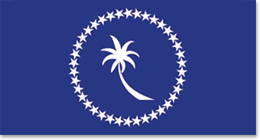 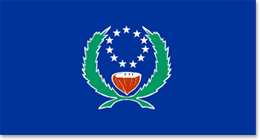 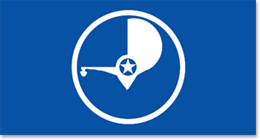 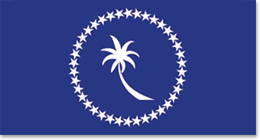 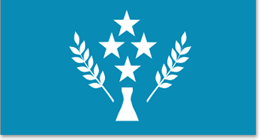 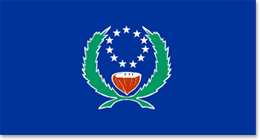 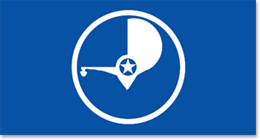 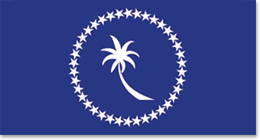 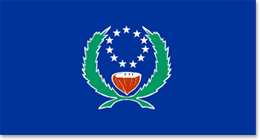 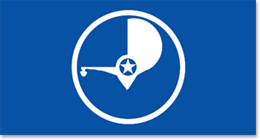 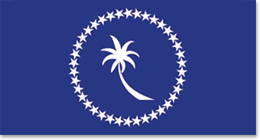 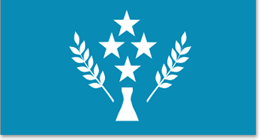 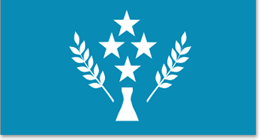 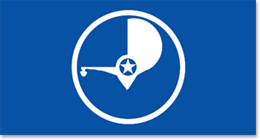 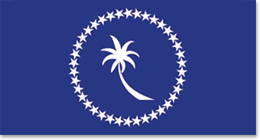 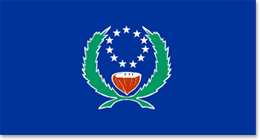 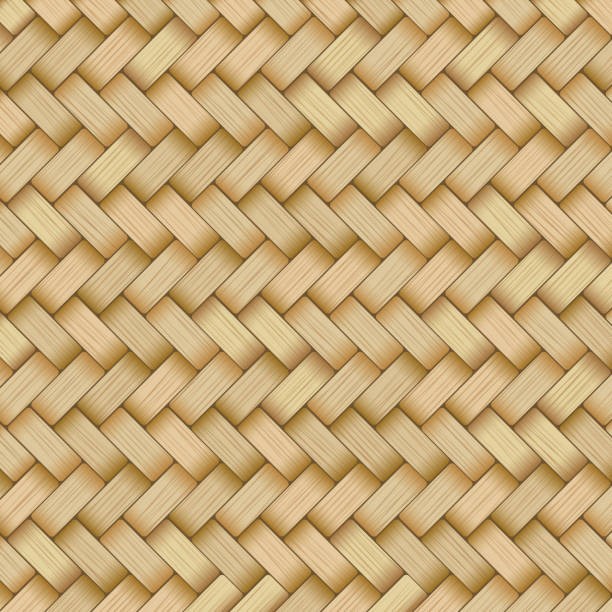 “Enhancing Synergies for a Resilient Tomorrow”
Application Process
(NOTE – this will need to be completed by DECEM and others in the FSM environment sector based on implementation plans).
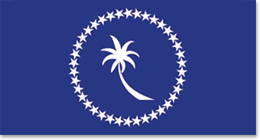 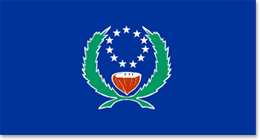 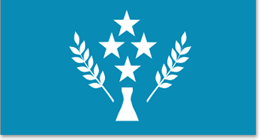 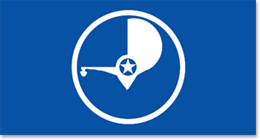 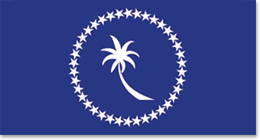 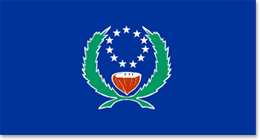 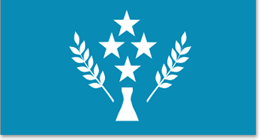 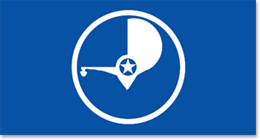 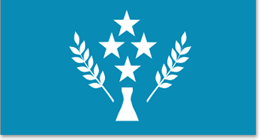 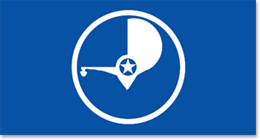 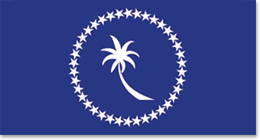 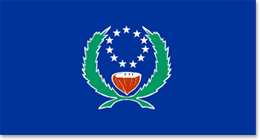 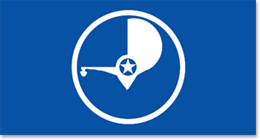 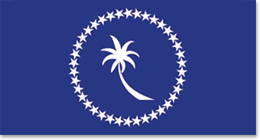 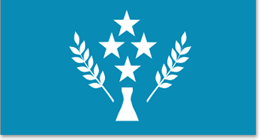 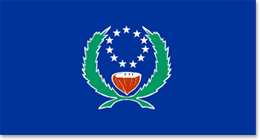 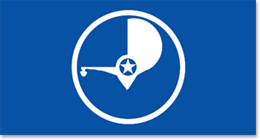 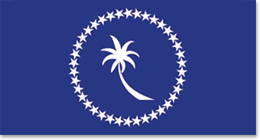 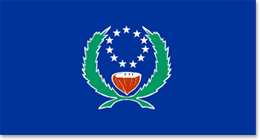 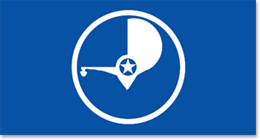 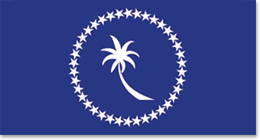 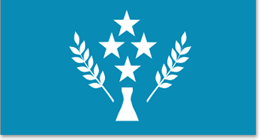 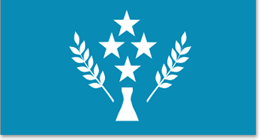 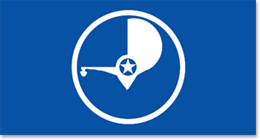 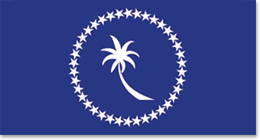 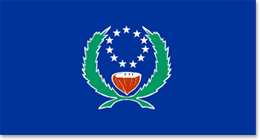 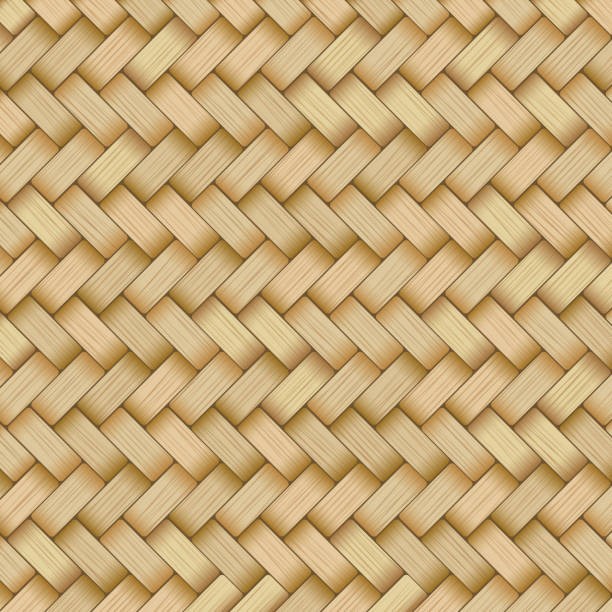 “Enhancing Synergies for a Resilient Tomorrow”
Institutional Arrangements
(NOTE – this will need to be completed by DECEM and others in the FSM environment sector based on FSM internal implementation plans).
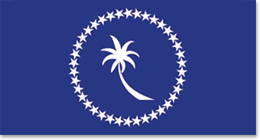 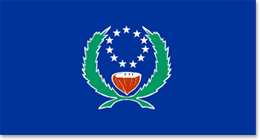 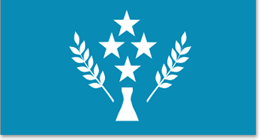 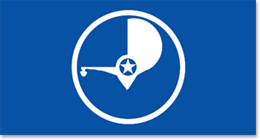 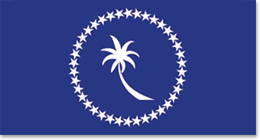 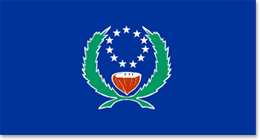 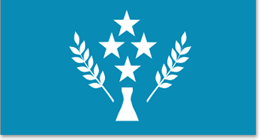 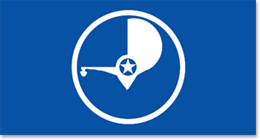 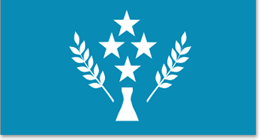 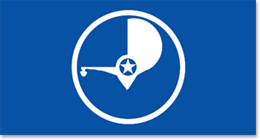 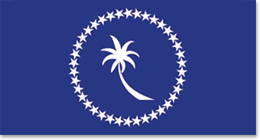 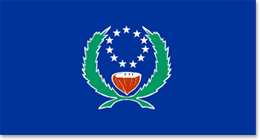 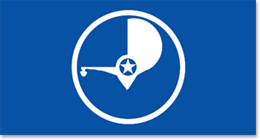 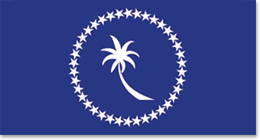 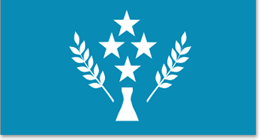 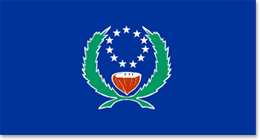 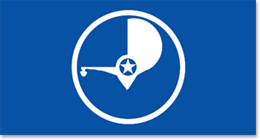 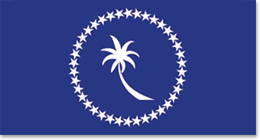 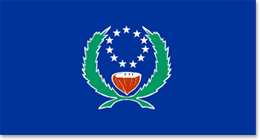 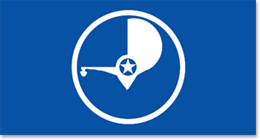 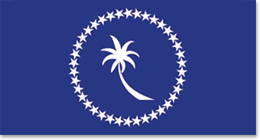 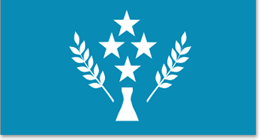 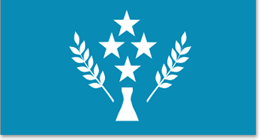 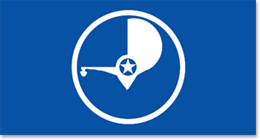 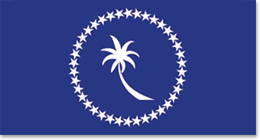 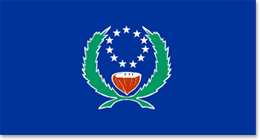 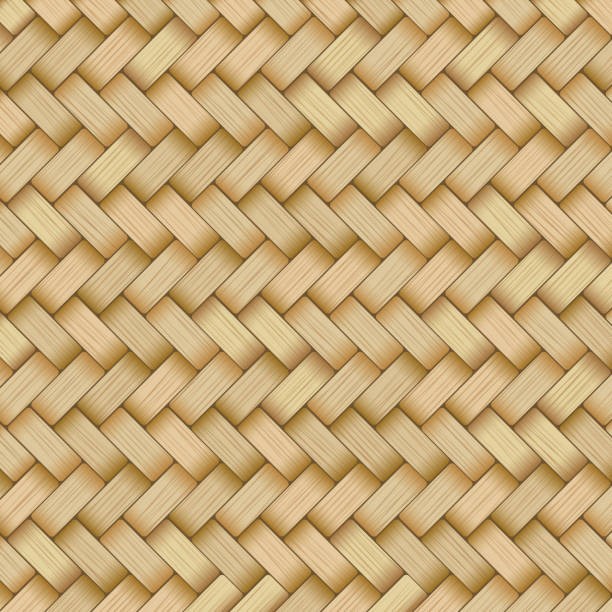 “Enhancing Synergies for a Resilient Tomorrow”
Next Steps
(NOTE – this will need to be expanded by DECEM and others in the FSM environment sector based on implementation plans and FSM institutional arrangements).
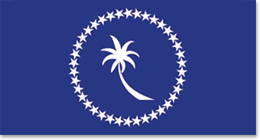 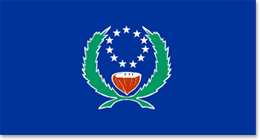 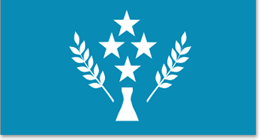 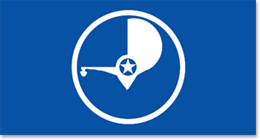 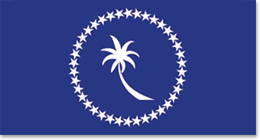 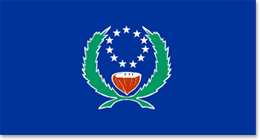 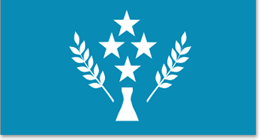 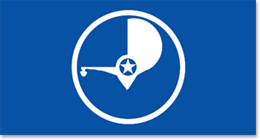 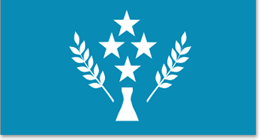 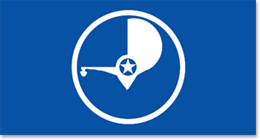 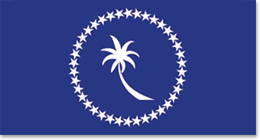 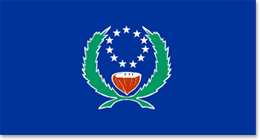 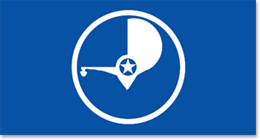 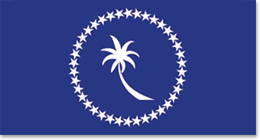 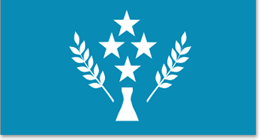 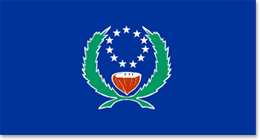 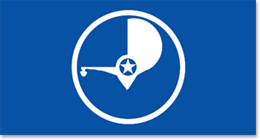 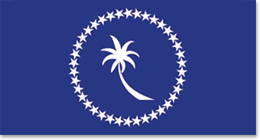 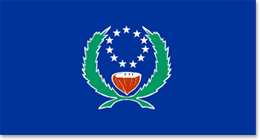 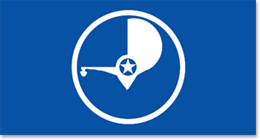 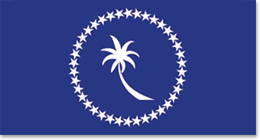 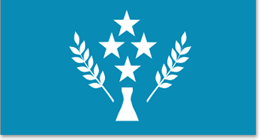 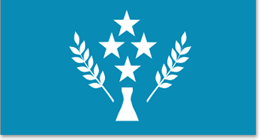 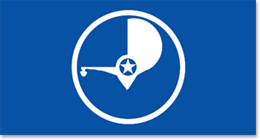 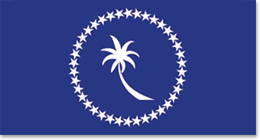 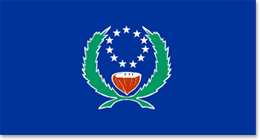 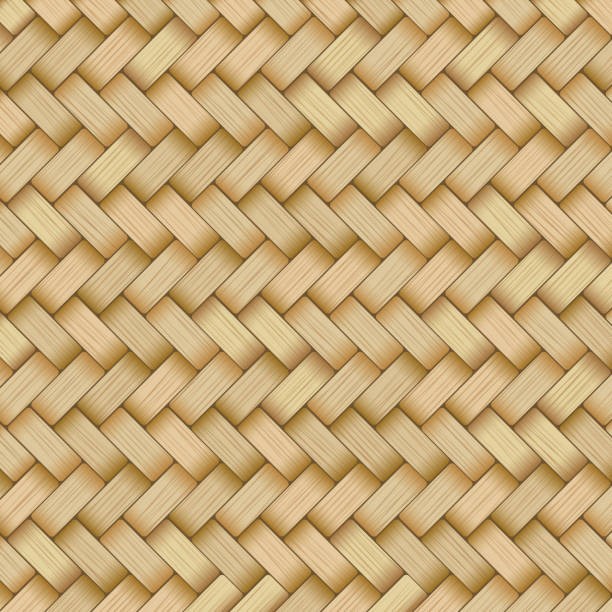 “Enhancing Synergies for a Resilient Tomorrow”
Final Thoughts from JCRP Perspective 
To summarize:
More funds are expected to be available once U.S. Congress approves the Compact updates.  
This means potentially much more funding for environment sector. 
Definitions of the sector are flexible under the 2023 Amended Compact and the 2023 Fiscal Procedures Agreement
Planning is essential, the sooner the better, to be able to take advantage of the opportunities that will likely  be available.   
Funding in the environmental sector must be consistent with “multi-year objectives” as specified in the FSM Strategic Development Plan (SDP) and uses be detailed in the FSM’s Annual Implementation plans.
Greater emphasis will be placed on the quality and timeliness of reporting.  Failure to provide these reports meaningful and timely reports may lead to U.S. denials of allocations.
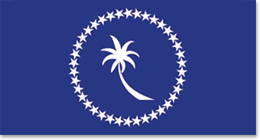 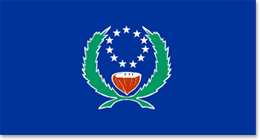 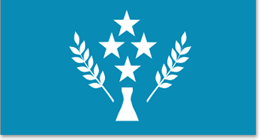 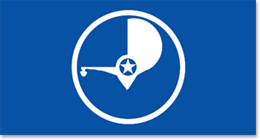 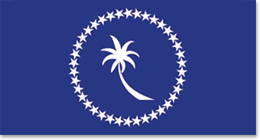 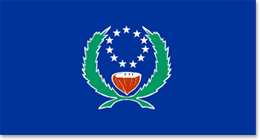 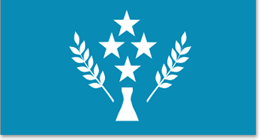 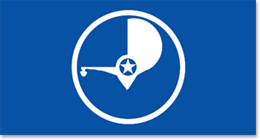 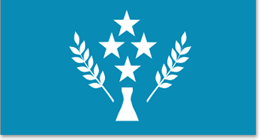 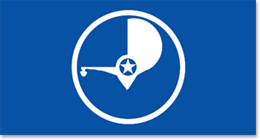 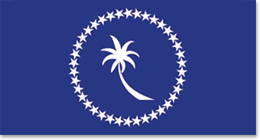 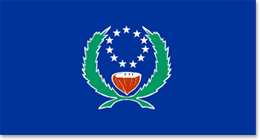 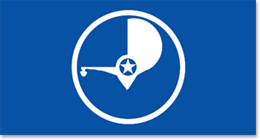 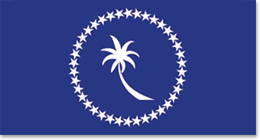 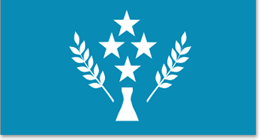 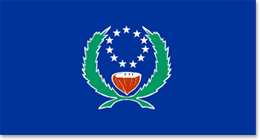 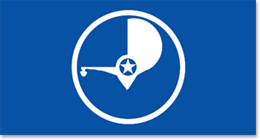 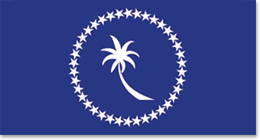 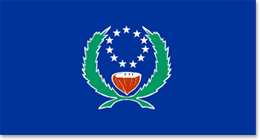 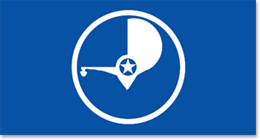 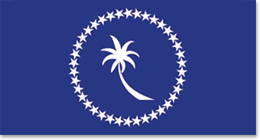 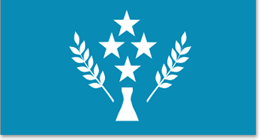 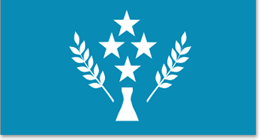 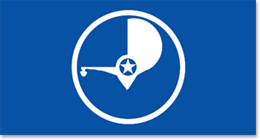 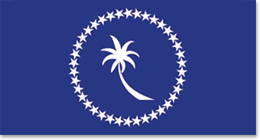 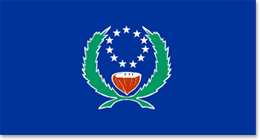 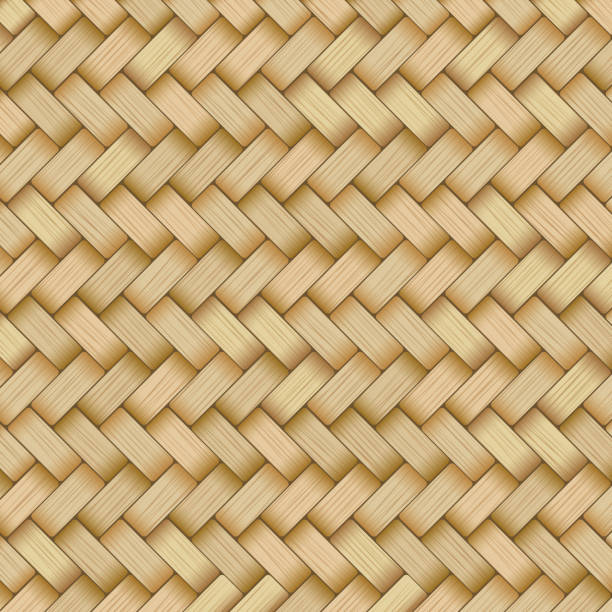 “Enhancing Synergies for a Resilient Tomorrow”
Thank you!

Questions/Comments?
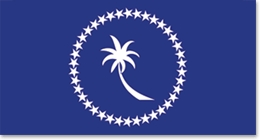 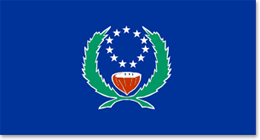 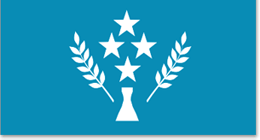 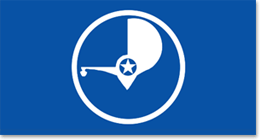 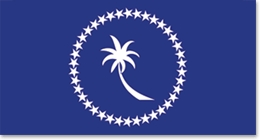 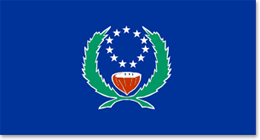 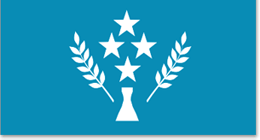 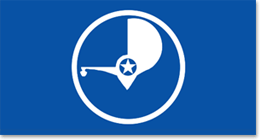 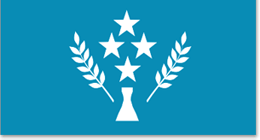 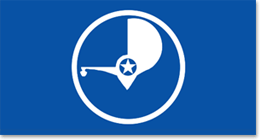 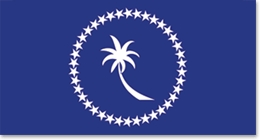 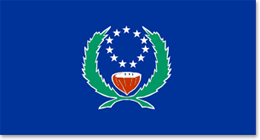 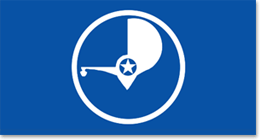 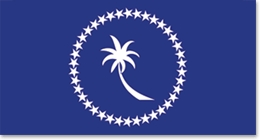 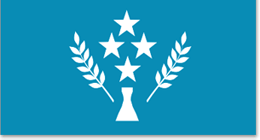 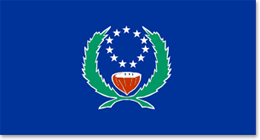 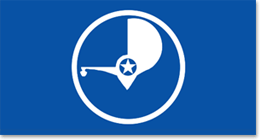 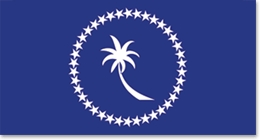 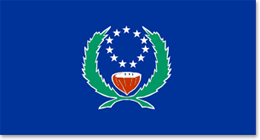 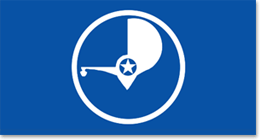 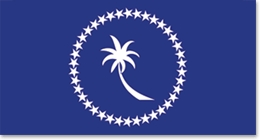 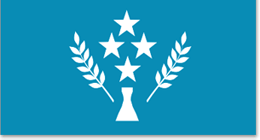 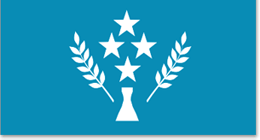 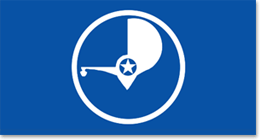 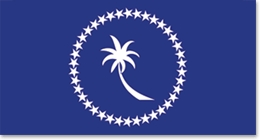 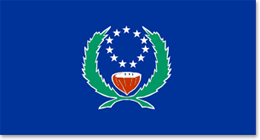 [Speaker Notes: So, as we look forward to the sign off of our Agreement and kick start on our implementation phase of the NAP,  we feel the urge to share key recommendations that not only will help better understand what we need to do, but to also fill in the gaps as we move forward in this NAP implementation.]